Муниципальное бюджетное образовательное учреждение «СОШ № 31» г. Чебоксары
Урок математики в 5 классе на тему:

«Решение задач на части, уравнивание»
Разработал учитель математики
   Федотов С.П.
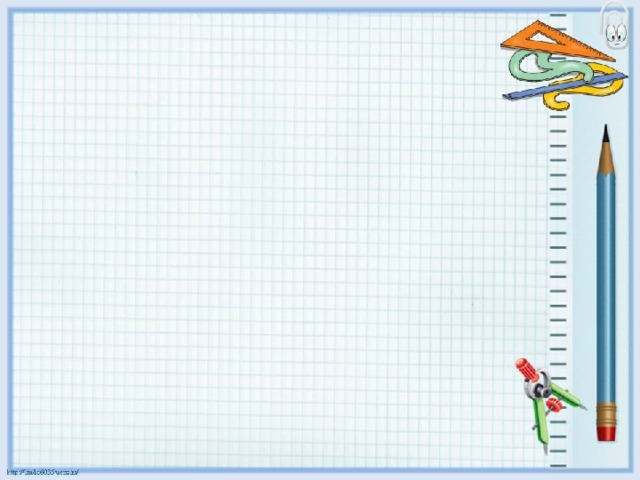 4 * 6 * 7 * 25 = 4200
58 + 79 + 12 + 21 = 170
14 * 4 + 16*4 = 120
5 * (30 - 2) = 140
21 * 20 : 2 = 210
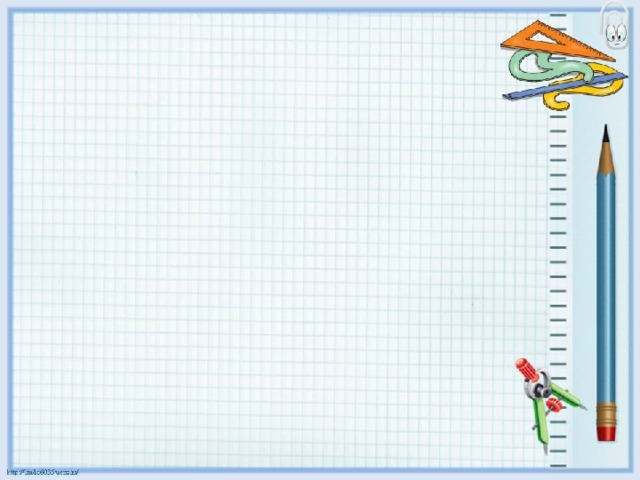 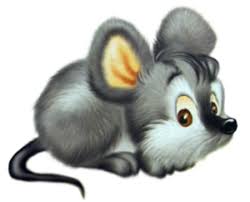 Дедка ввдвое сильнее Бабки. Бабка втрое сильнее Внучки. Внучка вчетверо сильнее Жучки .Жучка впятеро сильнее кошки, Кошка вшестеро сильнее мышки.
        Дедка, Бабка, Внучка, Жучка, Кошка и Мышка могут вытянуть репку. А без Мышки- не могут.
    Сколько нужно позвать Мышек, чтобы они смогли вытянуть репку?
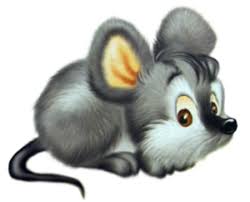 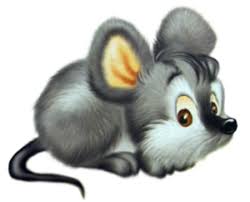 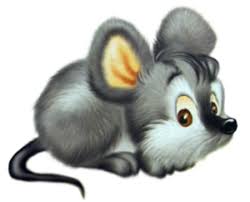 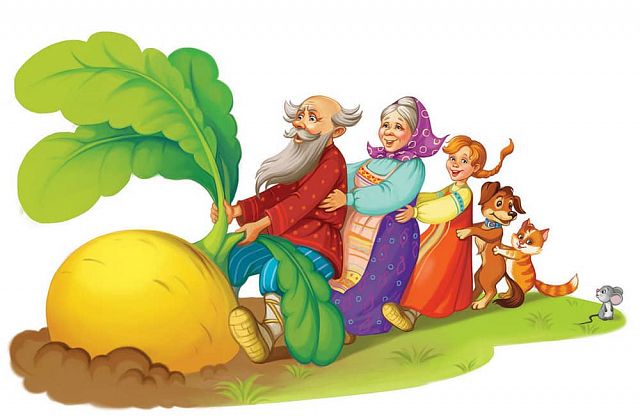 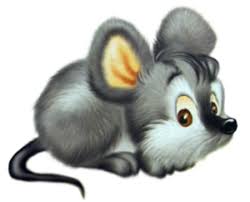 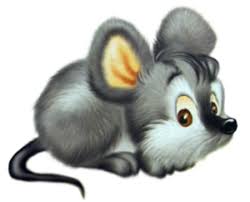 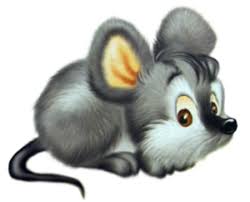 Номера верных ответов: 
  2 ,  4 ,  1,  4
Итог урока:
сегодня я узнал… 
было интересно… 
было трудно… 
я выполнял задания… 
я понял, что… 
теперь я могу… 
я почувствовал, что… 
я приобрел… 
я научился… 
у меня получилось … 
я смог… 
я попробую… 
мне захотелось…